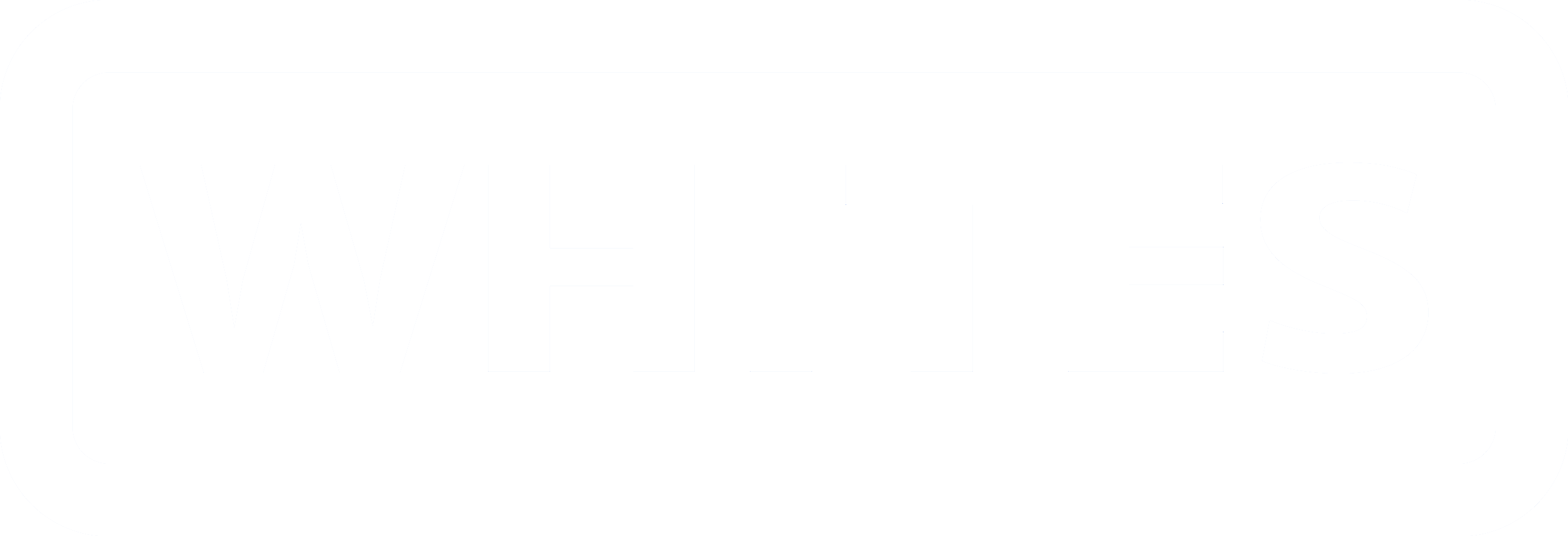 BALE 
SPIKES
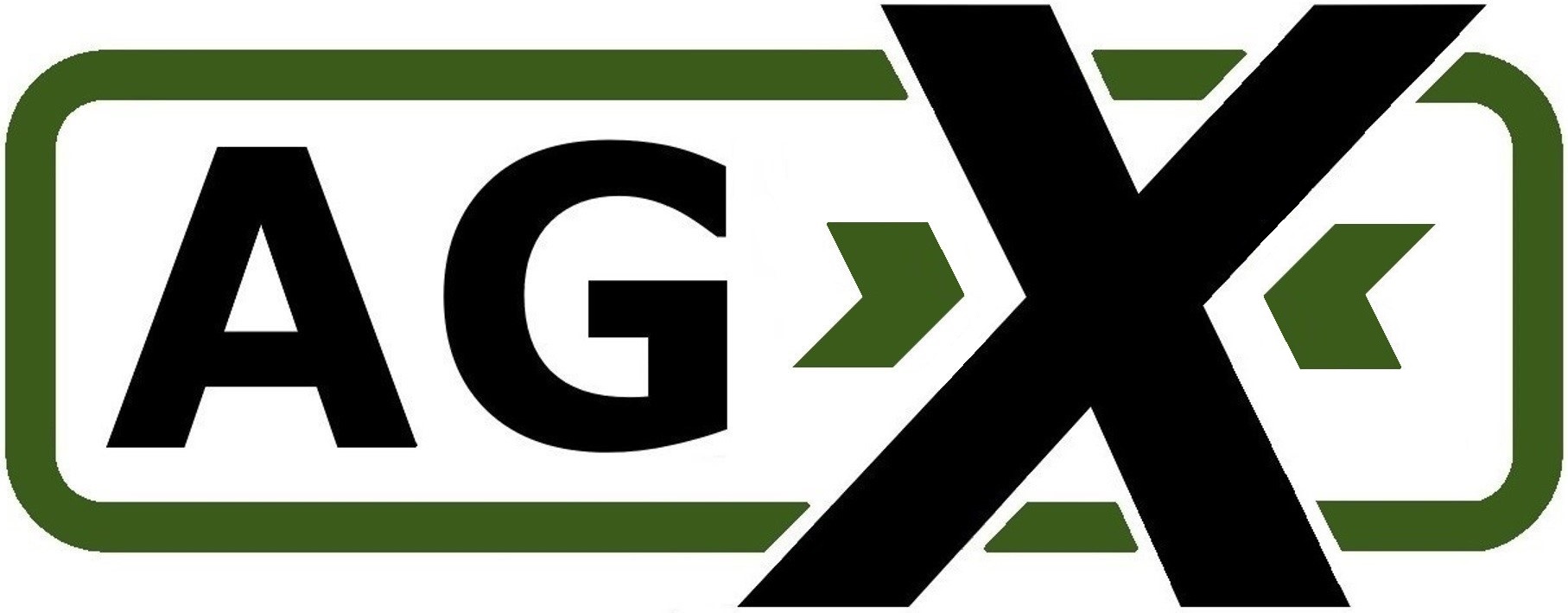 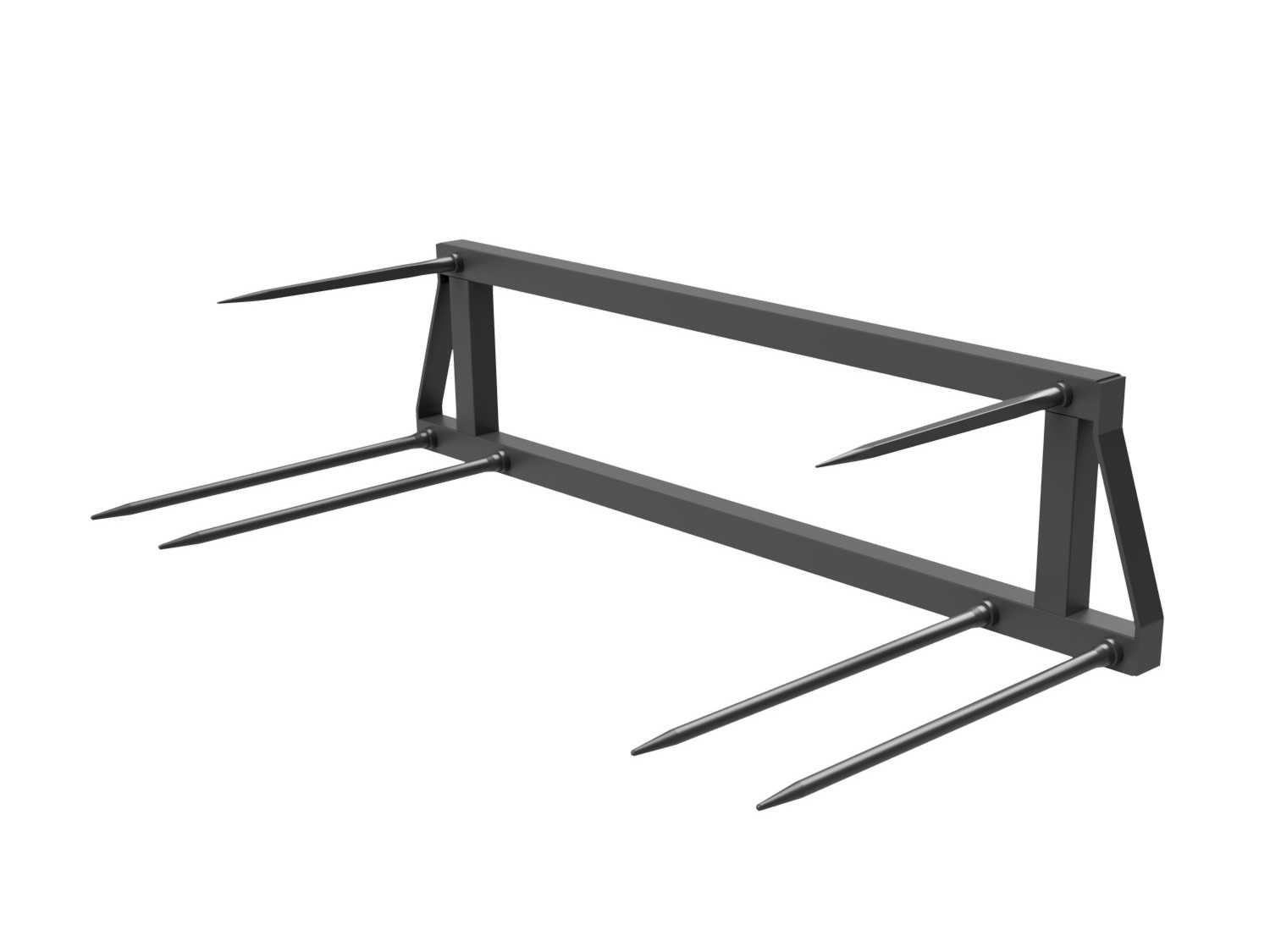 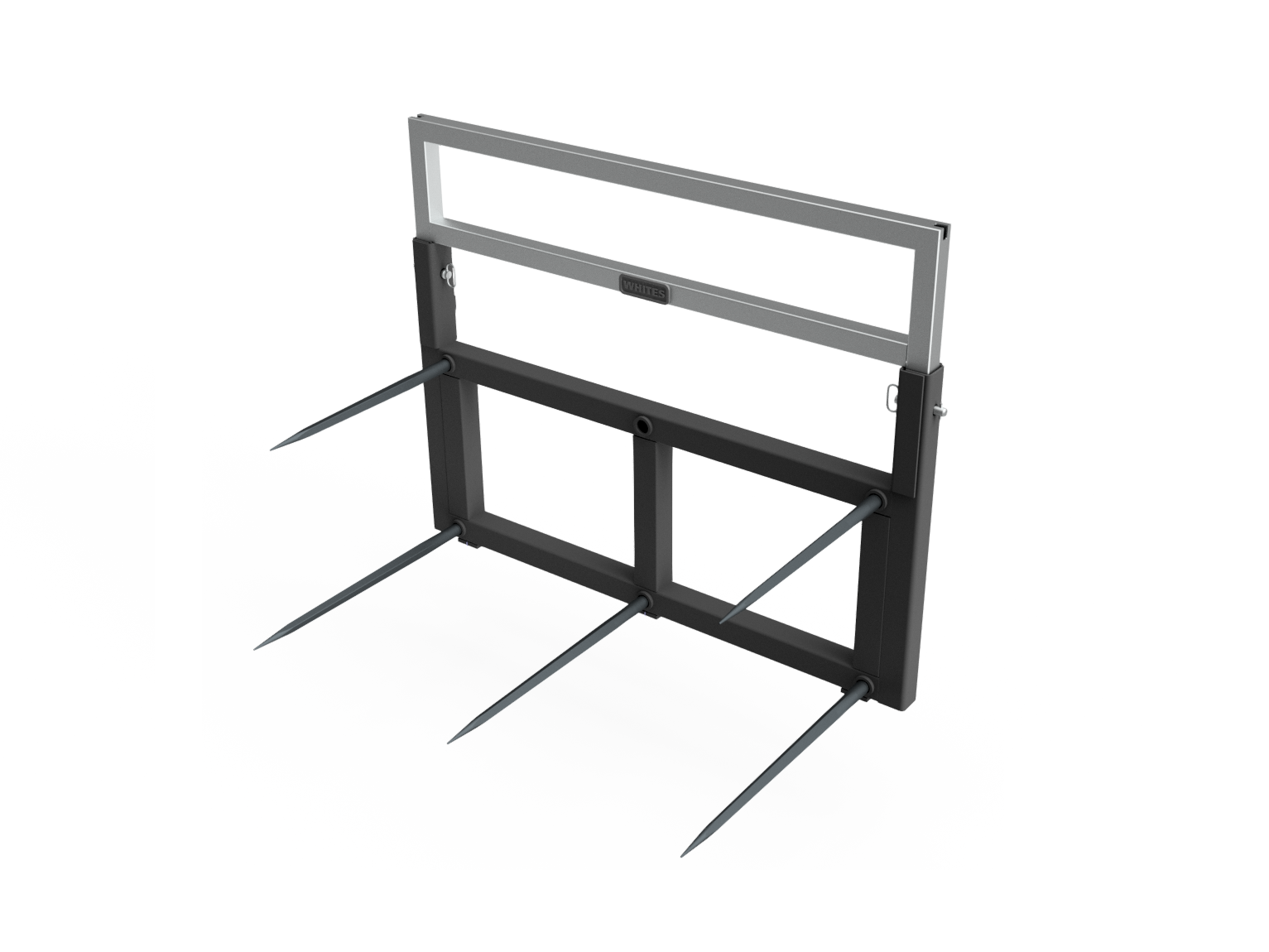 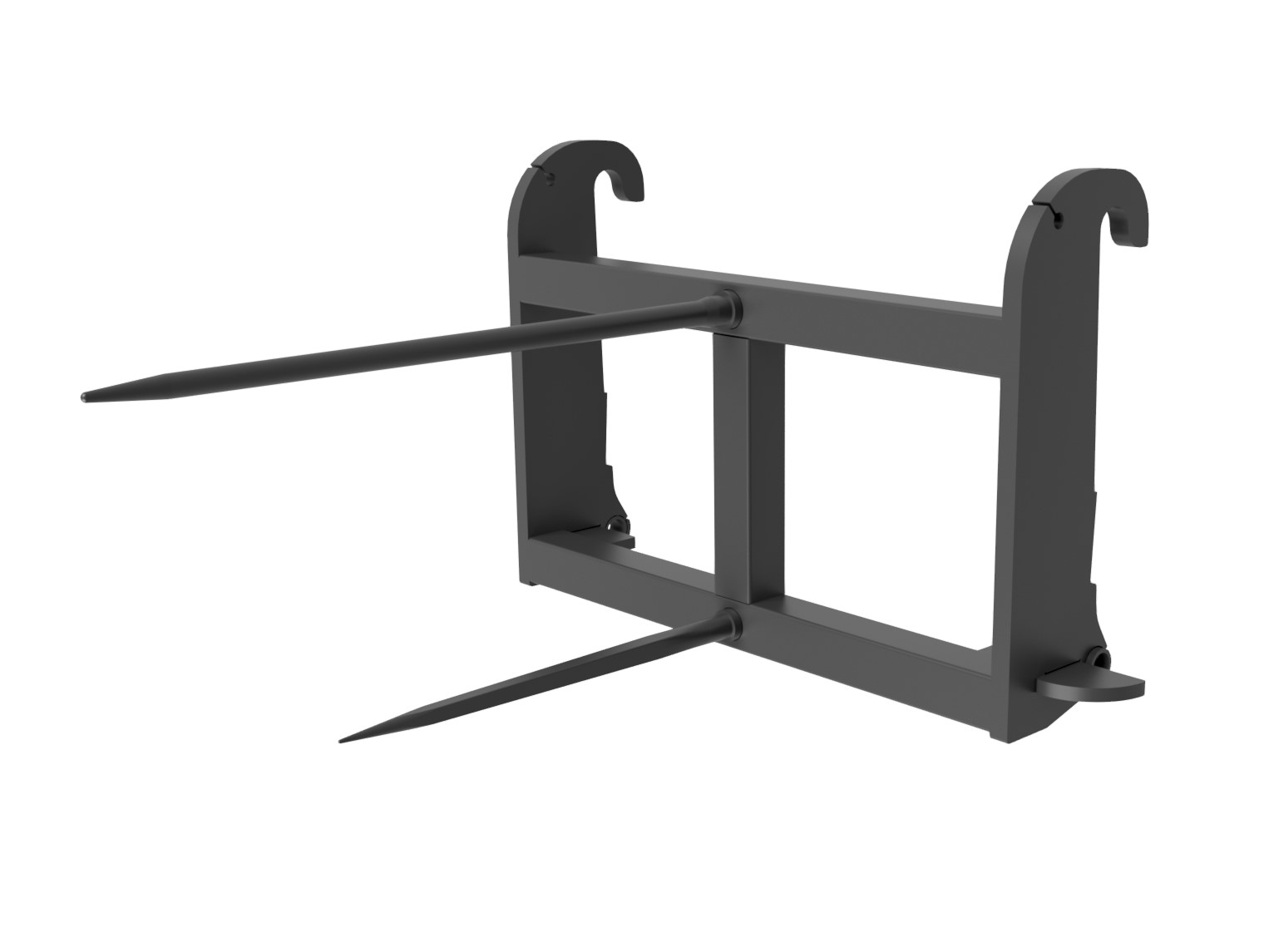 FEATURES
Heavy box section construction
Bushed tines
Supplied with mounting brackets 
BS6K c/w adjustable extension 1290mm > 1950mm
WHITES MATERIAL HANDLING
 17 - 19 EMERY ROAD
BRISTOL
BS4 5PF
0117 972 0006
WWW.WHITESMH.CO.UK
SALES@WHITESMH.CO.UK
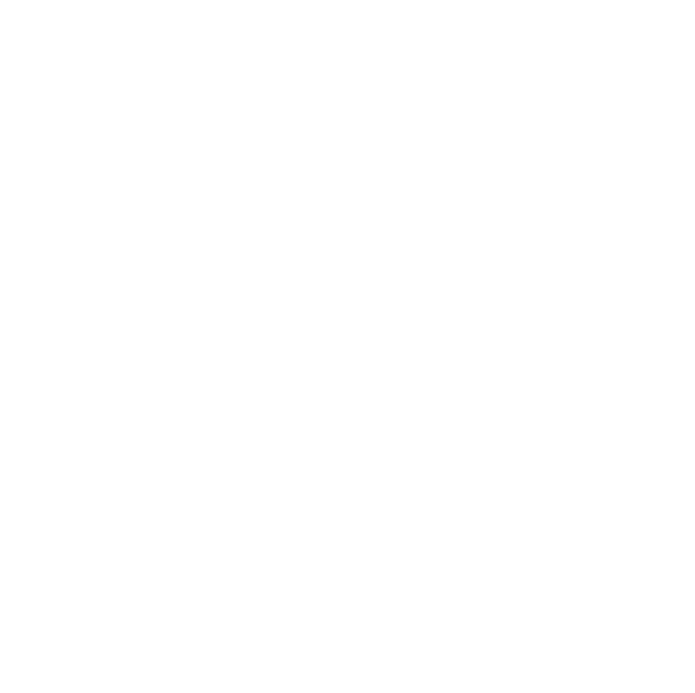 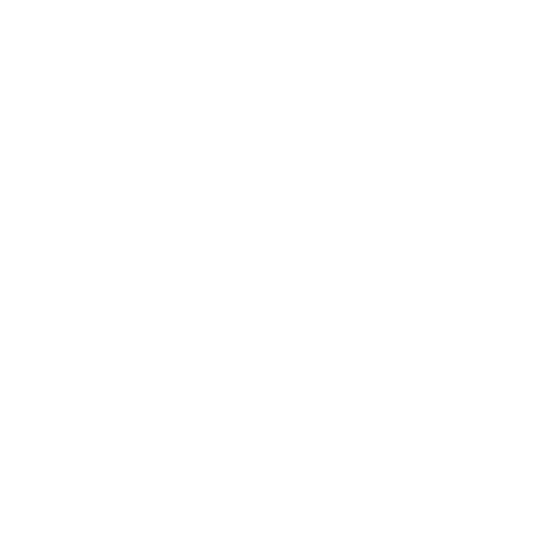 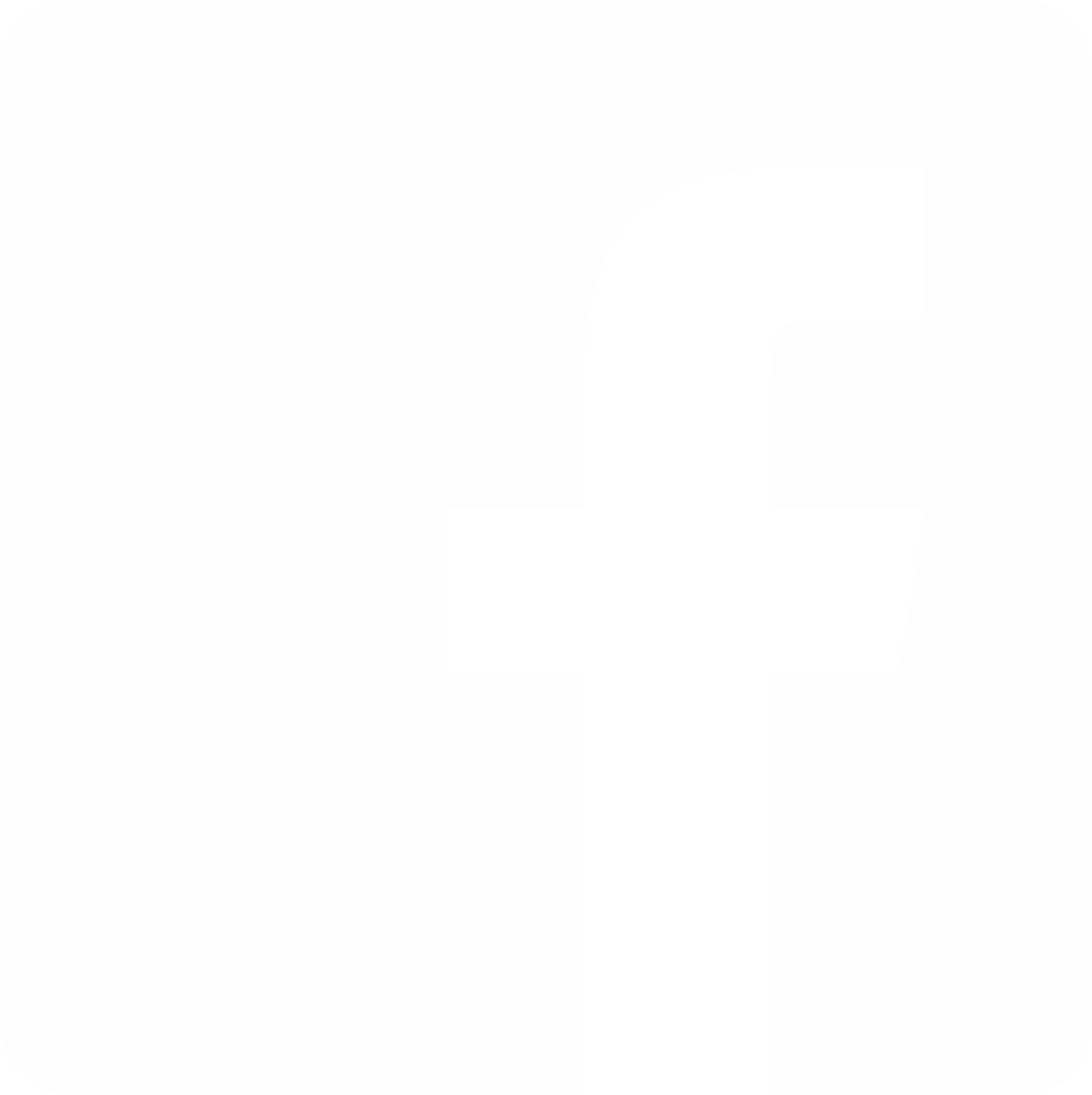 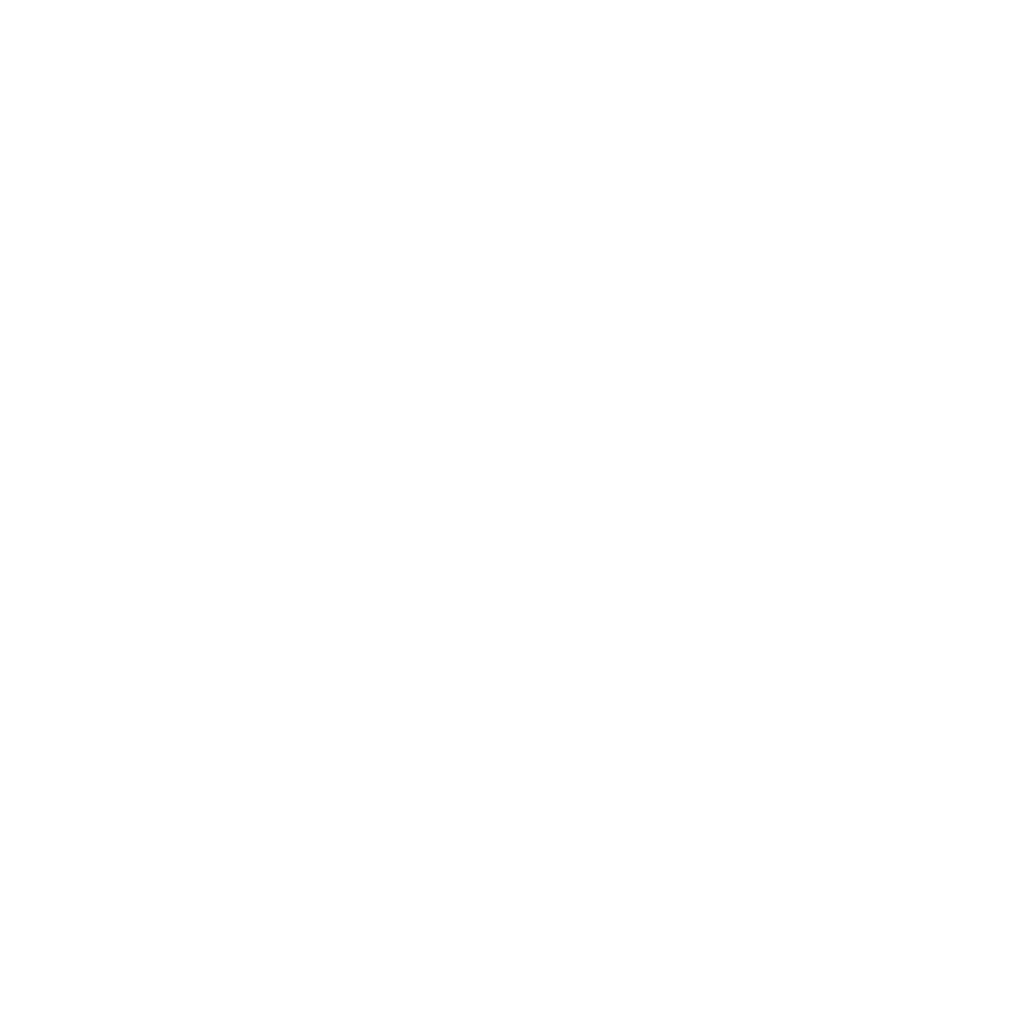